E-ScienceTalk PMB
E-ScienceTalk PMB Meeting 11
8 March 2013
Telcon
Open actions
WP1:Grid policy outreach
Progress
 Zara Qadir is full time from Jan to July 2013
 Confirmation of extension needed in writing for QMUL contracts
 10th e-concertation meeting on 6/7 March held at The Hotel – good initial feedback, report to be drafted for the EC
 Paper accepted for ISGC’13, Taipei – Zara to present, Neasan to assist with GridCast (travel funded)
 Training scheduled at CRISP in Villagen with Stefan and Andrew (?)
 Gridcasts held at CloudScape V and e-Concertation
 Briefing on Security issued at the end of February
 Final briefing on Horizon2020 in April 2013
 Summary document including all briefings to be issued in June 2013, with foreword from the EC
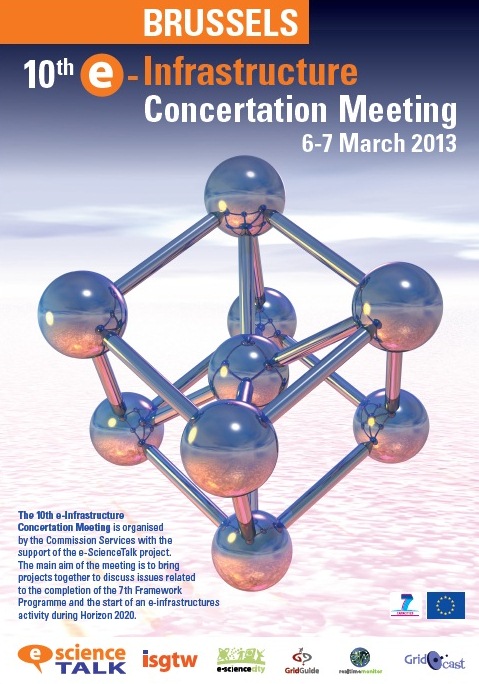 WP1:Grid policy outreach
Next steps
 One more briefing – D1.2.12
 Focus groups at the EGI Community Forum plus survey for e-ScienceCity
 Final impact and sustainability report 
 iSGTW readers survey
 Guide to dissemination for EC projects
 Schools pack based on e-ScienceCity
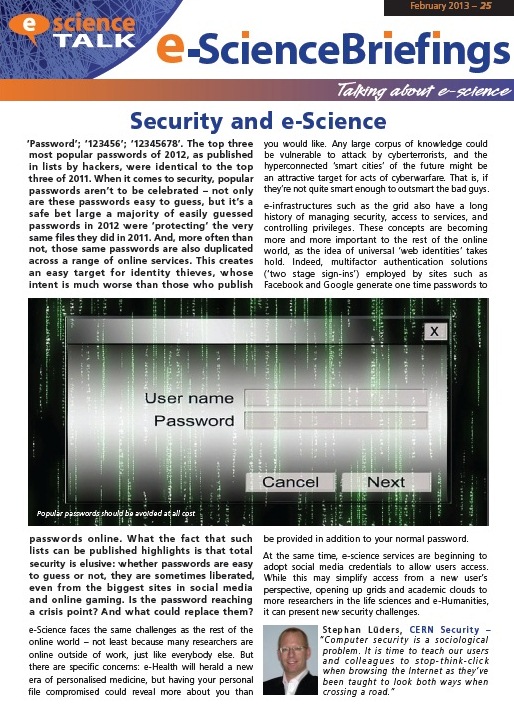 WP2: GridCafé, GridCast, GridGuide
Progress
 e-ScienceTalk
 Online discussion forum set up for e-Concertation – could continue to use this
 e-ScienceCity / GridCafé
 Data Park text in progress, final content area of e-ScienceCity
 Some graphics still needed to be able to push the site properly – driven by the 3D version
Traffic is still low to non GridCafe sites – need to create more buzz using social media
 GridCafe now transferred to the new version, with translated sites
 GridCast 
 GridCasts held at CloudScape V and e-Concertation
 GridGuide / RTM
 Working on organising the panels more intuitively ie gLite, PANDA, GEANT
 Fixing a Java problem for Mac users in the webstart version
WP2: GridCafé, GridCast, GridGuide
Next steps
 e-ScienceCity
 Need to trademark e-ScienceCity and e-ScienceIsland – URLs all purchased
 Marketing plan: wikipedia, social media, iSGTW, internal linking, schools pack, conferences, videos underway through the Action Plan
 GridCafé
 Cannot redirect to an external site from a CERN URL any more – dead links – need a CERN contact
 GridCast 
 Planned events are CRISP 2nd conference, ISGC’13, EGI CF13, 5th CAPRI meeting, ISC’13
 GridGuide / RTM
 Challenge to reach 100 new sites by May 2013
 Also need to transfer the GridGuide into the e-ScienceCity
Remaining events for PY3
CloudScape V, Brussels, 27-28 February 2013 (mini)
10th e-Infrastructure Concertation meeting, Brussels, 6-7 March 2013 - MAJOR
CRISP Annual Event, Villigen, Switzerland, 18-20 March 2013 – MAJOR + TRAINING
ISGC 2013, Taipei, Taiwan, 18-22 March 2013 - MAJOR
EGI Community Forum, Manchester, UK 8-12 April 2013 – MAJOR
5th CAPRI meeting, Utrecht, Netherlands, 17-19 April 2013 (mini)
ISC’13, Leipzig, Germany, 16 – 20 June 2013 - MAJOR
Plan for GridGuide
Next steps
Add any missing XSEDE, PRACE sites to bring total up to 100
Shrink sites to skeletons with links back to original websites
Remove all out of date content
Redirect www.gridguide.org to new pages in e-ScienceCity
WP3: iSGTW
Progress
 Amber Harmon US Desk Editor now providing articles, but is not engaging in social media or publishing
 ASGC still committed to providing an Asia-Pacific editor, covering with existing staff for now but no articles received recently
 PRACE not very engaged despite new communications officer – unlikely to get buy in now before the end of the project
 Subscriptions have now gone up to 8700 and should increase after ISC’13
 Continuing to be active in social media and to see increases in page views and referrals to the website
 Next iSGTW Advisory Board to be agreed – April 2013?
 Discussions between QMUL and Xenomedia about the CMS seem to have stalled.- ongoing maintenance of the CMS after the project closes now becoming urgent
 3K Euros set aside in the amendment to buy a dedicated faster server at QMUL for hosting to improve support for peaks in 
 10K Euros set aside in the amendment for freelancers
WP3: iSGTW
Next steps / Issues
 Andrew to source freelancers to ease issues with excessive workload
 Zara to act as short term back up for publishing during holidays / emergencies
 Call to be set up with Amber’s managers at Indiana before the Board meeting
 QMUL to purchase and set up new server (instead of the ongoing costs of a hosted service)
 CMS issues needs to be resolved – how to do this, when Xenomedia is unresponsive?
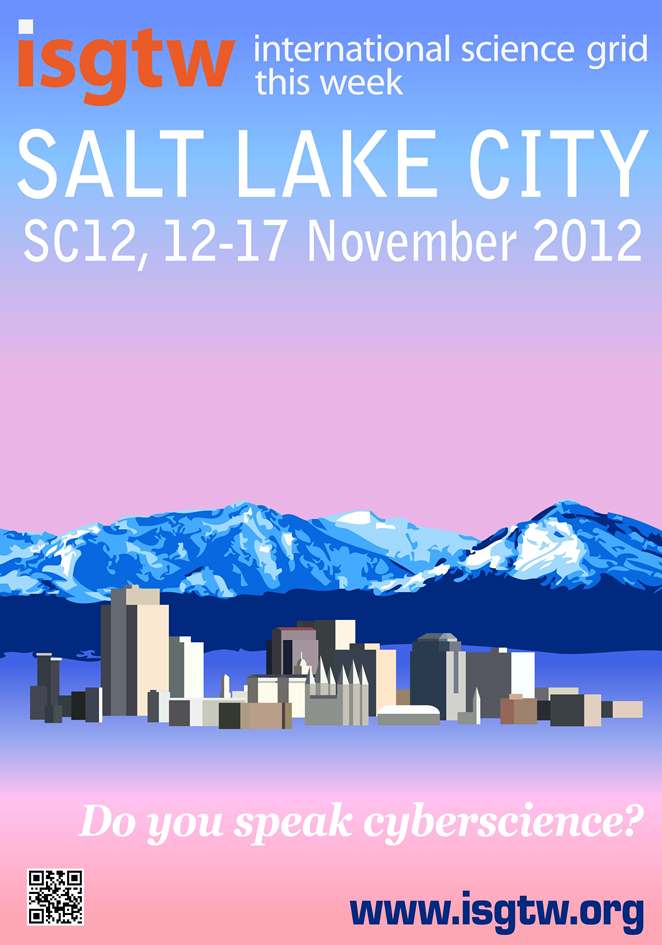 WP4:Management
Progress
 e-Concertation meeting took place on 6&7 March 2013, Brussels – winners announced, success stories to be featured in iSGTW over time, report to be collated, invoice expected from the venue
 Weekly meetings continuing with the project team
 Action Plan set up to the end of the project:  https://docs.google.com/document/d/1uIv28N-fjeHSybVt3Rrn97LcB_4iHNkR7GT6T0QJ2Yg/edit
 Supporting a joint ESFRI meeting at EGI CF13 conference  with CRISP, BioMedBridges, ENVRI and DASISH – invitation / reminder to be sent next week
 DoW amendment submitted this week, letter requesting extension sent
Project issues
WP1-WP4
 GridCast and GridCafe access issues at CERN – still have 404 error and loss of traffic
 Lack of sites for GridGuide – end of project milestone a big concern - intern
 Funding for iSGTW – editorial effort and web support – partly addressed
 Few staff remaining available to travel but should be able to cover the events we have in the calendar if no more absences
 Protection of current and future e-ScienceTalk product names
 Non reporting of effort by partners for Quarterly Reports and at year end
 Very little unfunded effort reported < 20% reported
 Budget underspent overall, could be as much as 100k Euros
Deliverables and milestones PY3
Complete
In preparation
Remaining funds distribution
Pre-financing + interim payments has reached 90% ceiling
No more funds to the project from the EC
The pre-financing funding left has been distributed as proposed at the last PMB
Proposed distribution according to % share
Remaining Funds PY3
Overall costs  in PY3 in Euros: per partner
Remaining: 

PM 25-33
27% of project
Sustainability
CRISP – willing to pay for e-ScienceTalk team services post July 2013 (but will not fund core work), need to pursue this after the annual event in March
Support from other ESFRI projects is still unclear – use the meeting at the EGI Community Forum with the cluster project leaders to clarify
Freelancers for iSGTW 
US funding for the iSGTW editor is for 5 years but issues to be addressed
ASGC unlikely to recruit
No cost extension of e-ScienceTalk  until end of July 2013 should be 
Horizon2020 – earliest date for start of funding likely to be autumn 2014, with a call opening in late 2013.
E-ScienceTalk PMB 11 – 8 March 2013
16
Beyond PY3
WP1: Policy and impact
Current: 1.6 FTE QMUL – increasing to 2.0 FTE for Jan to July 2013
In-kind after 2013: not currently foreseen
WP2: GridCafe, GridGuide and RTM
Current: 1 FTE APO, 0.5 FTE Imperial
In-kind after 2013: 0.1 - 0.2 FTE Imperial
APO hosting costs for websites
WP3: iSGTW
Current: 2 FTE CERN – dropping to 1 FTE from 14 Jan 2013
In-kind after 2013: 1 fellow CERN editorial <1FTE, QMUL 0.1 FTE CMS and hosting.

WP4: Management
Current: 0.5 FTE EGI.eu
In-kind after 2013: 0.1 FTE to keep consortium together and coordinate project proposals.

In kind resources proposed on the assumption that the Commission foresees funding for these activities in Horizon2020.
Reviewers endorse e-ScienceTalk consortium is an ideal vehicle to provide communication channels for the e-Infrastructure projects, going into Horizon2020.
Long gap until first Horizon2020 project – September 2014?
E-ScienceTalk PMB 11 – 8 March 2013
17
Future project proposals?
Need to identify the elements we want to keep e.g. e-ScienceCity, iSGTW, RTM, policy, impact
EC looking for horizontal projects across e-Infrastructures and Ris
Developing human capital is a key aim for Horizon2020 – formalise the blogging team into a network of ambassadors, with travel paid from the budget?
Training as a stronger element?
Bring in other EIROs eg EMBL?
Bring in other e-Infrastructures e.g. DANTE?
EGI.eu is prepared to coordinate
E-ScienceTalk PMB 11 – 8 March 2013
18